Manter este modelo. 
Este modelo que disponibilizamos contém os tópicos que deverão constar em suas apresentações que serão gravadas através de aplicativos da sua escolha. É possível realizar essa gravação através do próprio Powerpoint, conforme tutorial do link https://www.youtube.com/watch?v=BzUwkm98Jwo.
Recomendamos que a ênfase da apresentação seja nos resultados obtidos. 
O número máximo de slides recomendado é 10. Calcule quanto tempo você gastará para apresentar cada slide de modo a não ultrapassar os 10 minutos permitidos.
Lembrem-se que, além dos apresentadores e ouvintes, teremos a presença dos avaliadores externos que poderão questioná-los nas salas virtuais.  No dia de sua apresentação o coordenador de sessão disponibilizará sua gravação, mas você terá de estar online para responder as perguntas que surgirem.
Haverá controle de frequência de alunos e orientadores.
Você pode alterar as cores dos slides conforme sua preferência.
Não utilize fundos escuros que tornem a visualização do conteúdo do slide difícil.
Utilizar fonte Arial e de tamanho não inferior a 14pt.
Utilizar as normas de citação conforme normas do resumo enviado ao evento.
Iniciar sua apresentação no próximo slide (excluir este).
Vocês deverão observar o seguinte:
Identificação: apresentar-se, dizendo seu nome, o tipo de programa do qual participou (Exemplo: PIBIC/CNPq/Unioeste ou PIBIC/Fundação Araucária/Unioeste ou PICV/Unioeste, ou outra modalidade). 
Após, mencionar o título do trabalho, nome dos autores, nome de seu orientador e Centro/Campus.
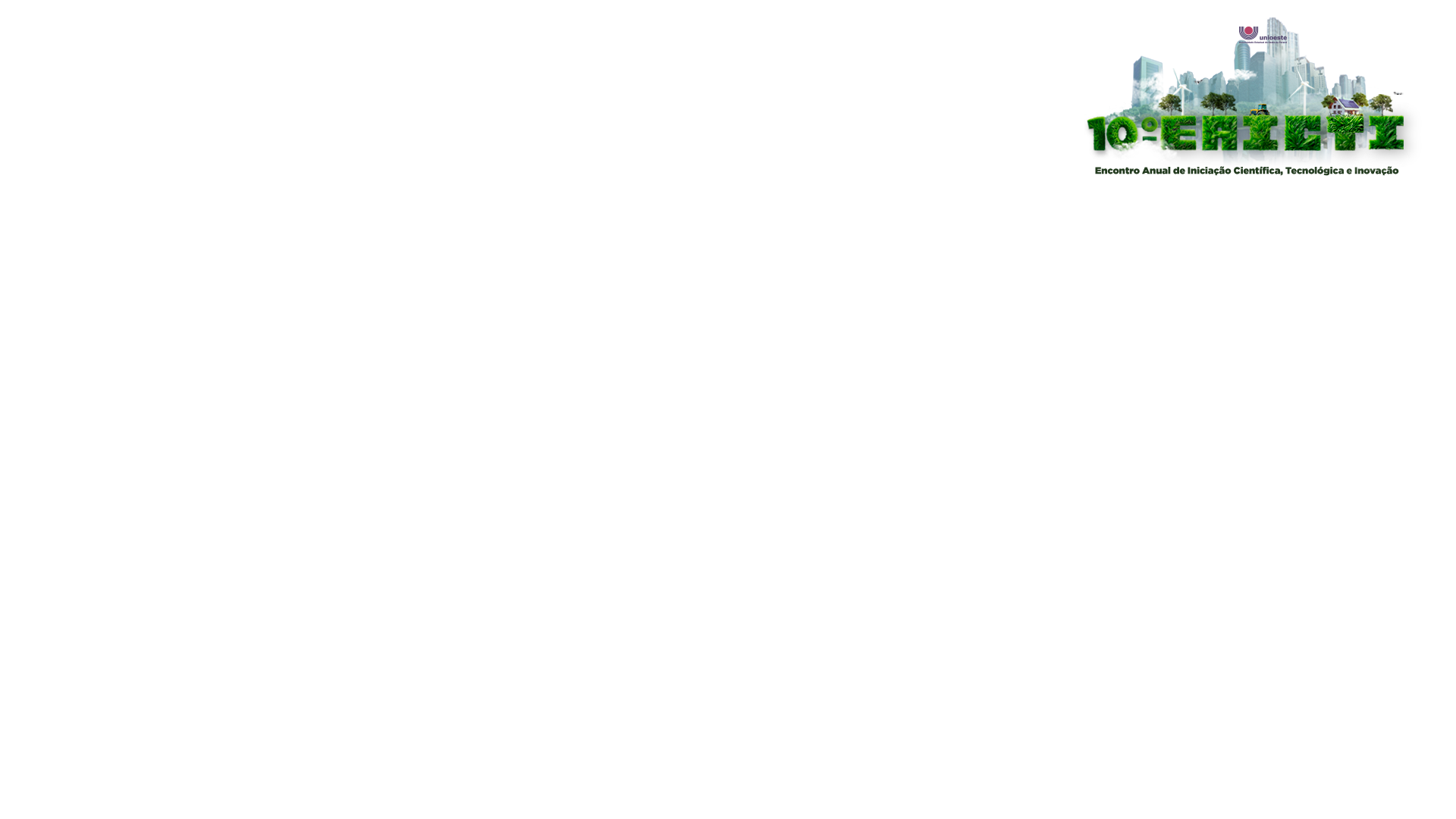 Introdução
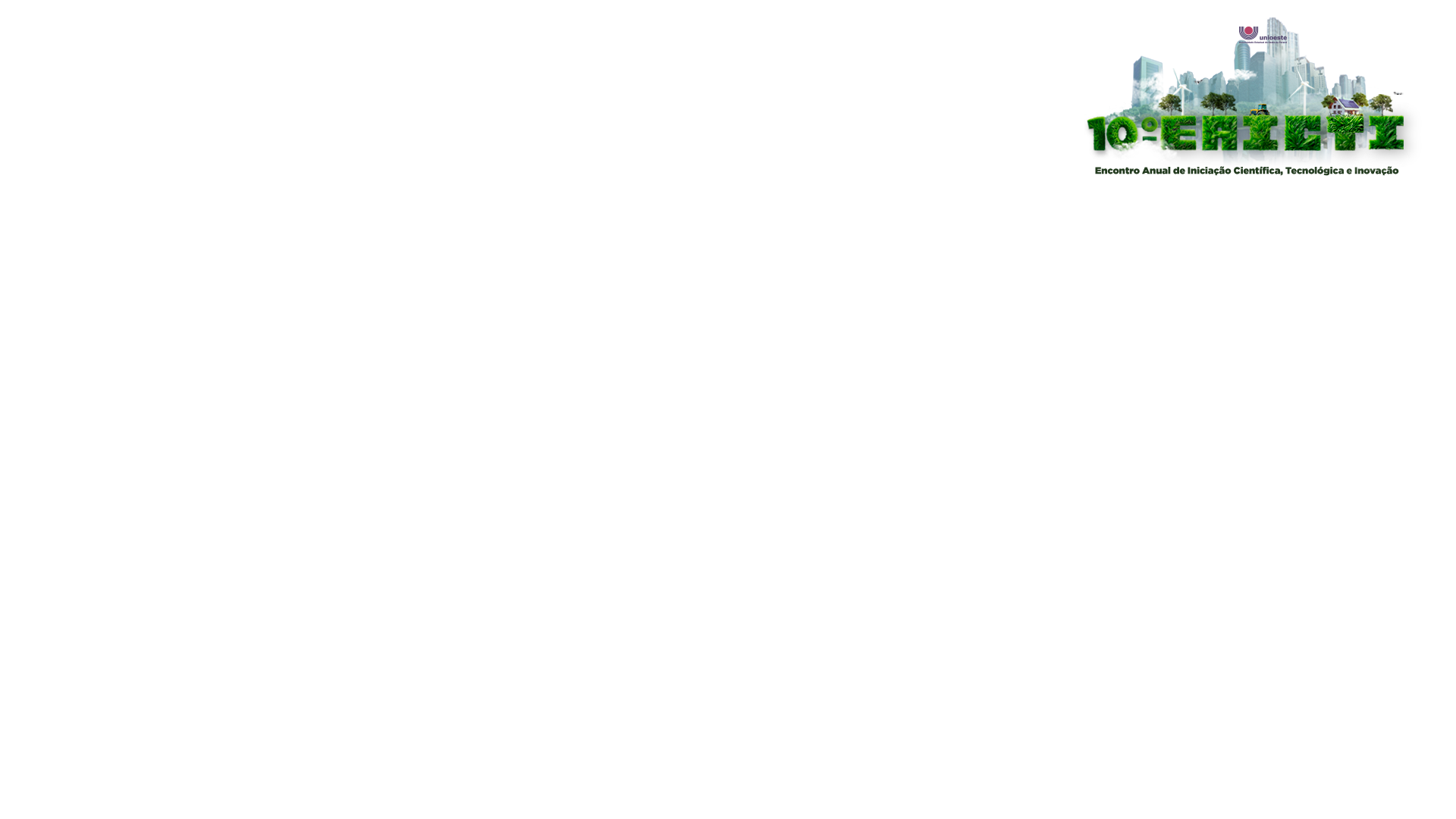 Objetivos
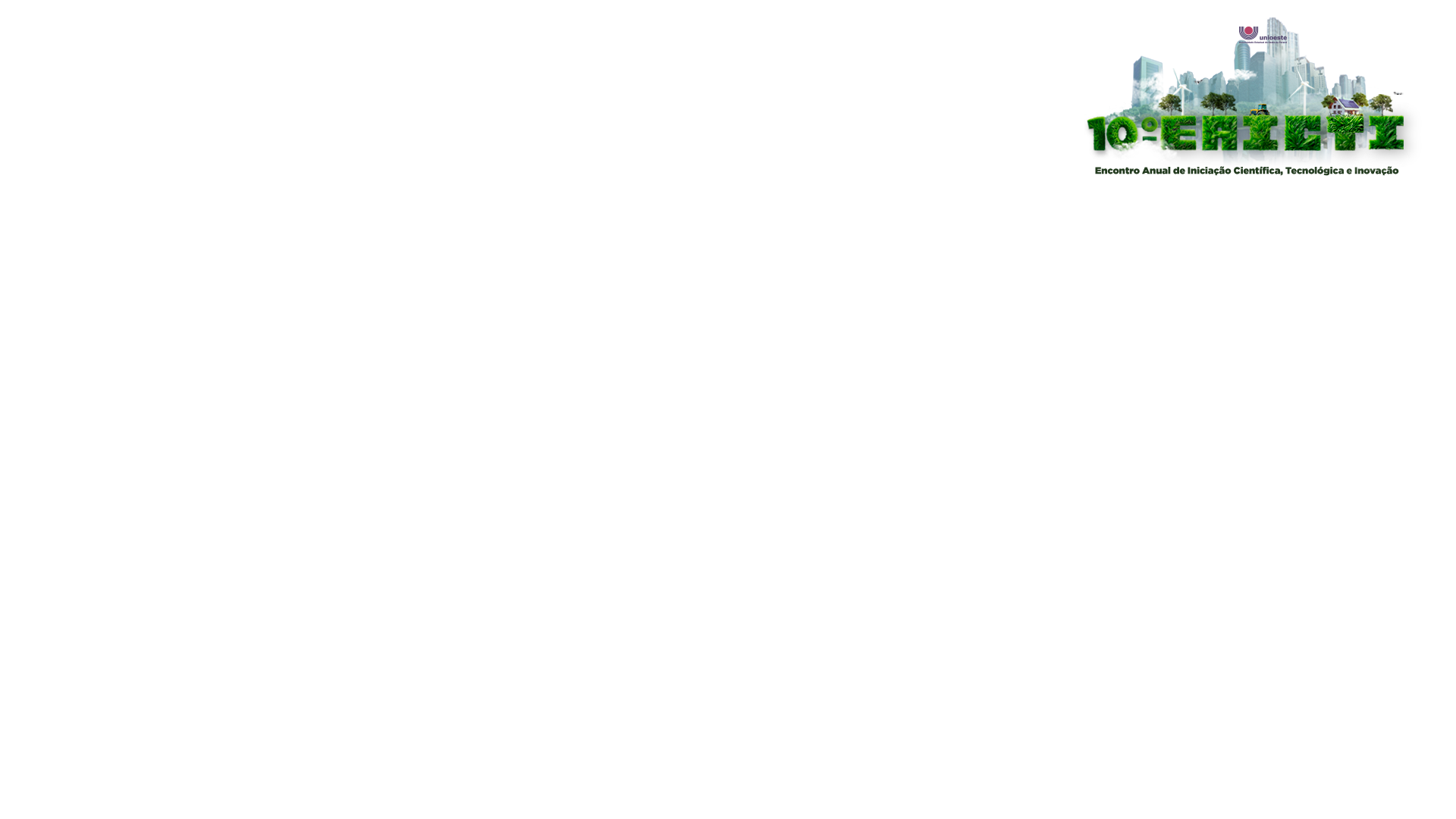 Material e Métodos
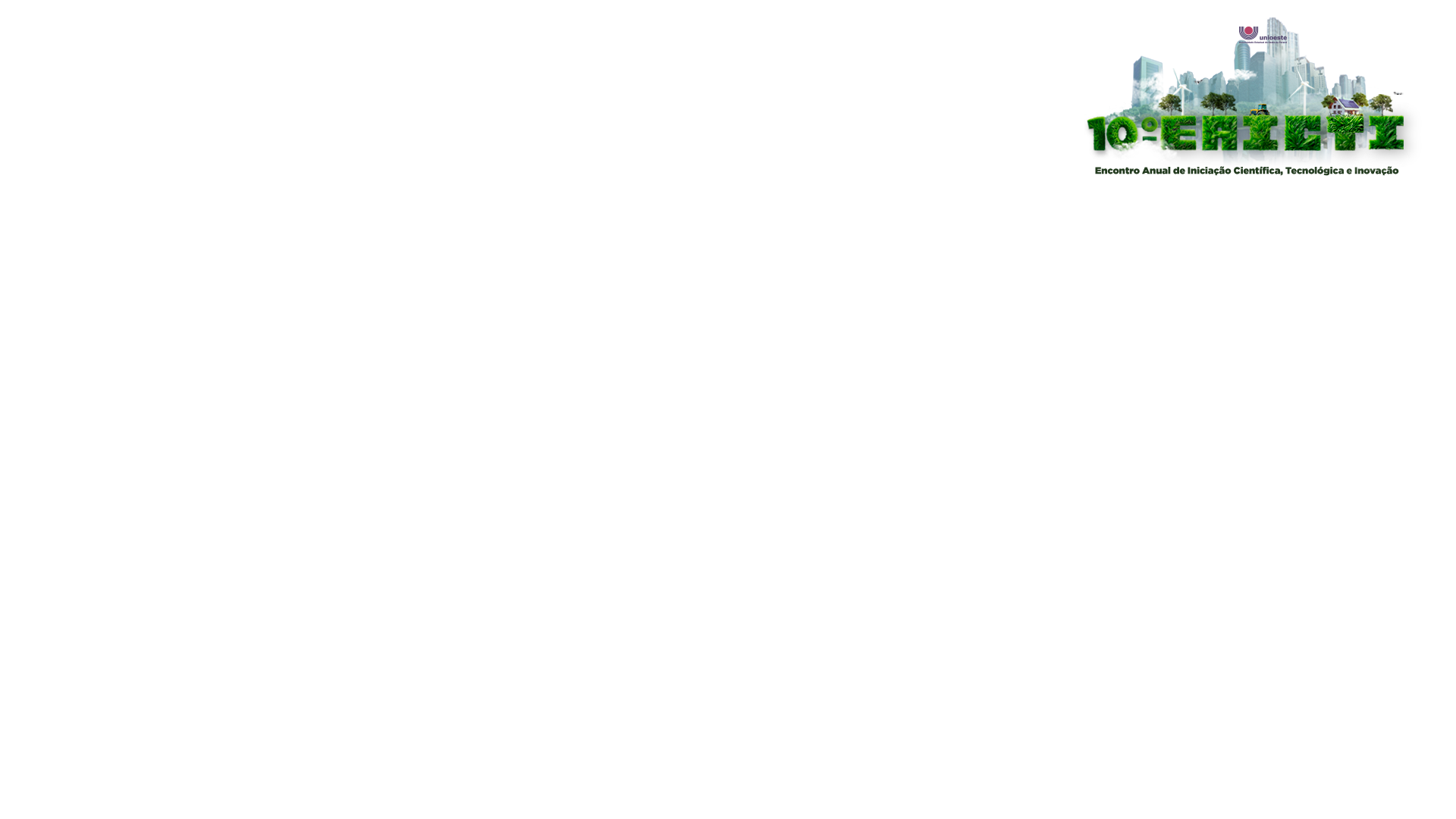 Resultados e Discussão
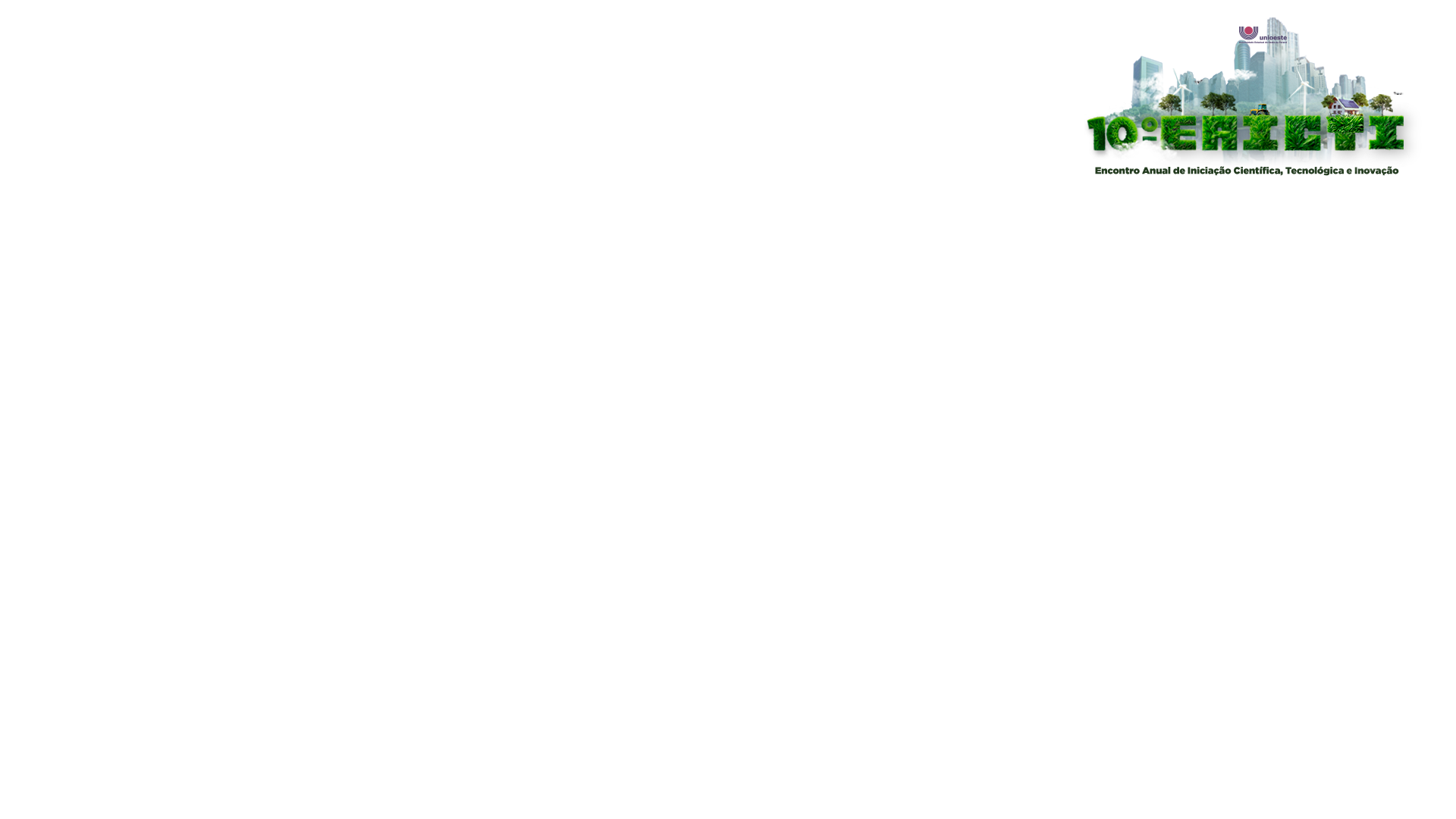 Conclusões
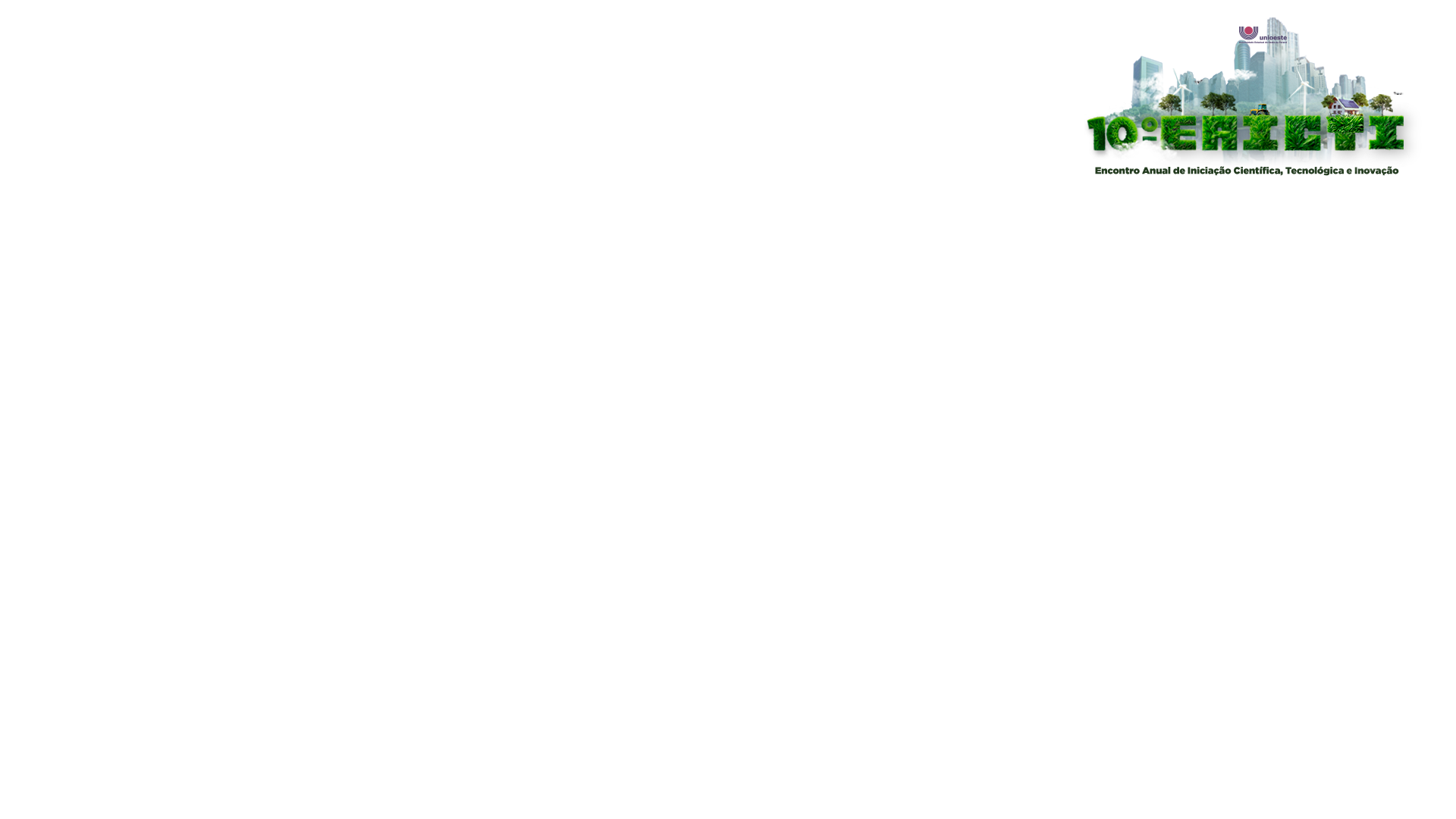 Agradecimentos
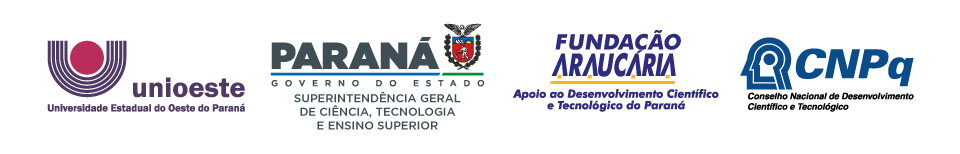 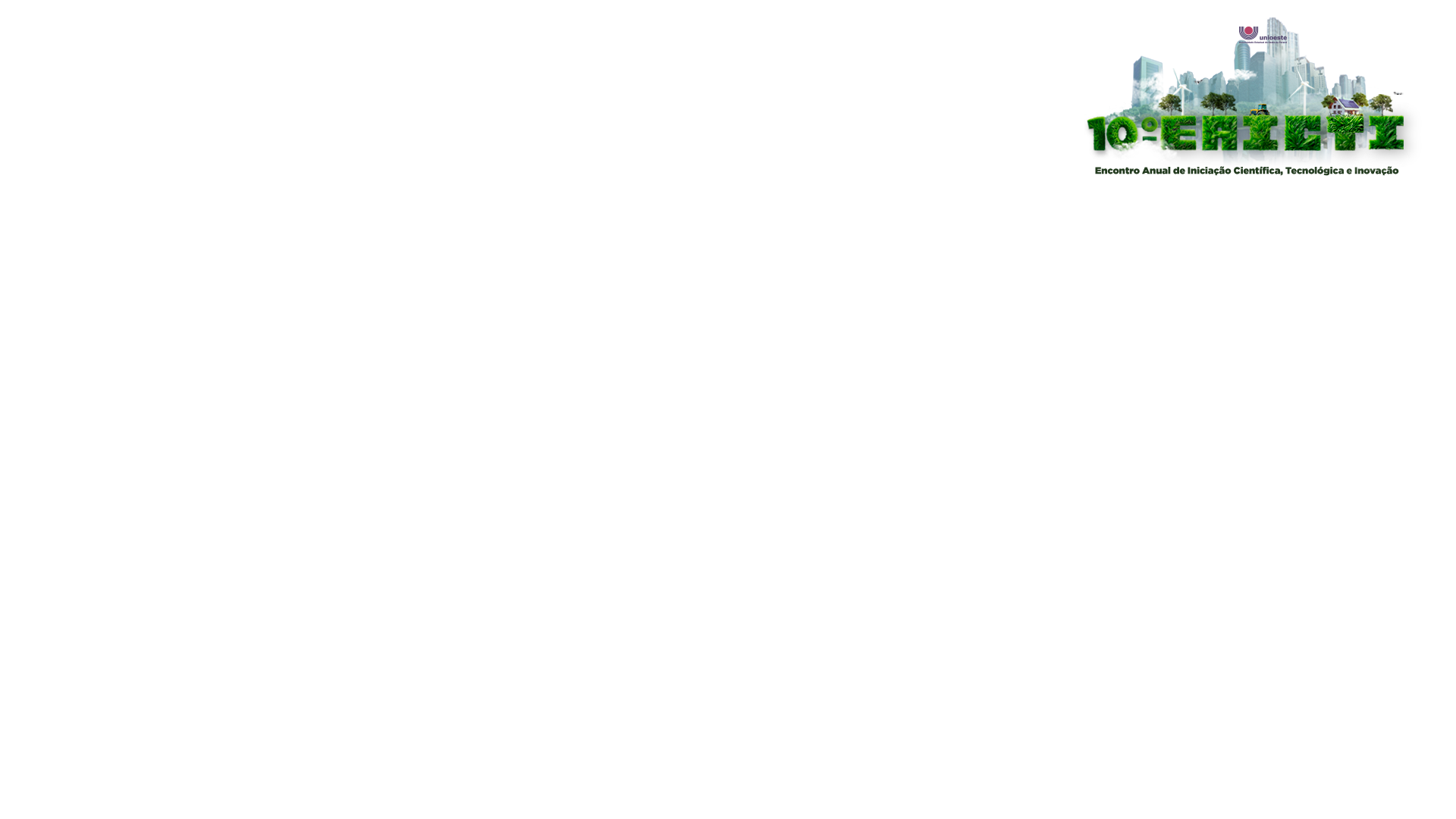